DERIVADA
DE UNA FUNCIÓN EN UN PUNTO
DERIVADA
DERIVADAS DE LAS FUNCIONES USUALES EN UN PUNTO
Derivada de la Función Identidad
Derivada de la Función Afín
Derivada de una función potencial de exponente entero positivo
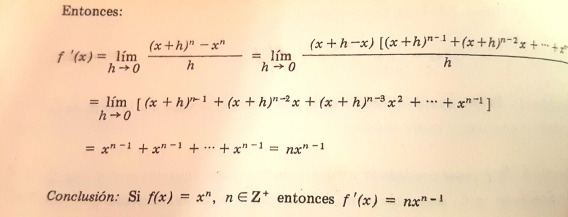 Derivada de la función raíz n-ésima
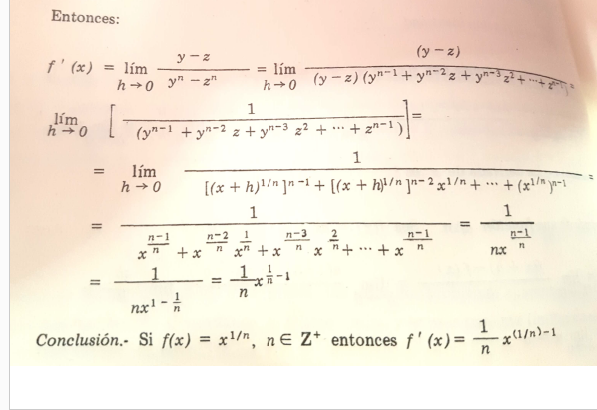 Derivada de la función Seno:
Sea f(x)=Sen x
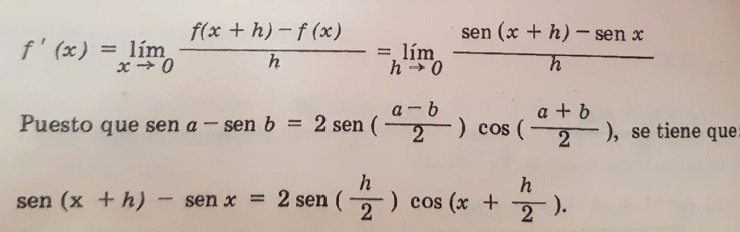 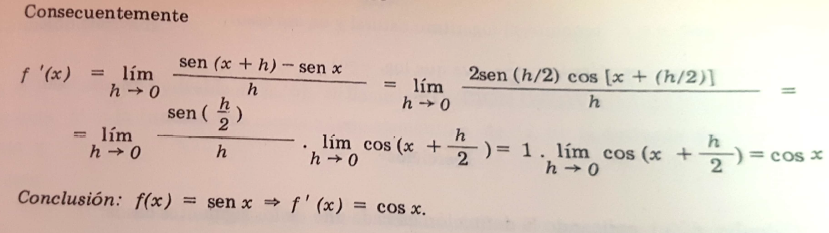 Derivada de la función Coseno
Derivada de la función Logarítmica
Derivada de la función logarítmica
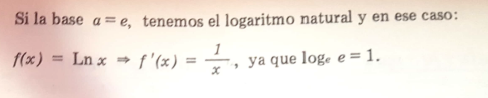 Resumen de Derivadas
Ejemplo